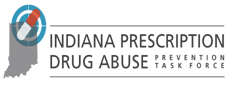 Naloxone for Entities & Laysavers
Aaron Kochar, J.D.
akochar@yahoo.com
[Speaker Notes: “Laysaver”—Chief Deputy AG Matt Light & Dr. Joan Duwve]
Talk Takeaways
Indiana’s legal framework has been revised to promote widespread distribution of naloxone to all Hoosiers

Indiana Laws written to remove barriers
Existing and
Perceived
[Speaker Notes: Liability for prescribers, dispensers, and those that administer naloxone

AG’s Advisory Opinion promotes widespread distribution of naloxone—Top Law Enforcement Official]
The Opioid Problem
Lethal Drug dose is the leading cause of accidental death in Indiana and America

43,982 drug overdose deaths in 2013 
37% caused by prescription opioids
19% caused by heroin

Almost 2x as many lethal doses from prescription opioids than from heroin
[Speaker Notes: This isn’t just background for this group; this is about STIGMA reduction]
The Opioid Problem
Paths to Prescription Drug Addiction

39 year-old with back pain

17 year-old riffling through their friend’s grandma’s medicine cabinet
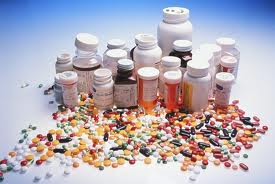 Grandma forgetting that she already took her pill that morning 

Star DE doubling his prescribed dose to make the big game
[Speaker Notes: 999 drug overdose deaths in Indiana in 2012
40.6% of those deaths were of Hoosiers 45 or older
Ages 45 to 54:  		252
Ages 55 and up:		153

It’s not just teenagers.]
Indiana Ranks 9th Highest in the Nation
 
For every 100 Hoosiers, 109 Opioid Prescriptions are Written
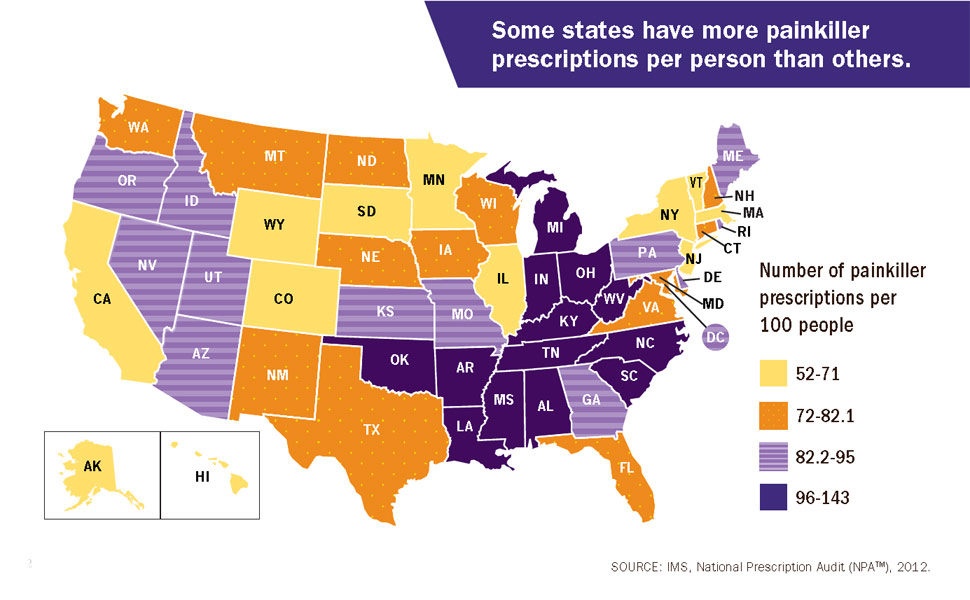 How do opioids affect breathing?
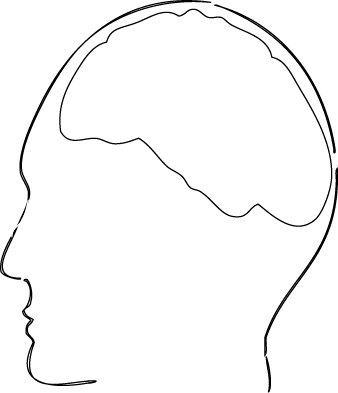 Opioid Receptors, brain
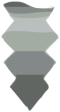 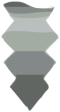 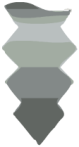 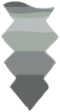 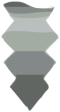 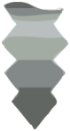 Opioid
How does naloxone affect overdose?
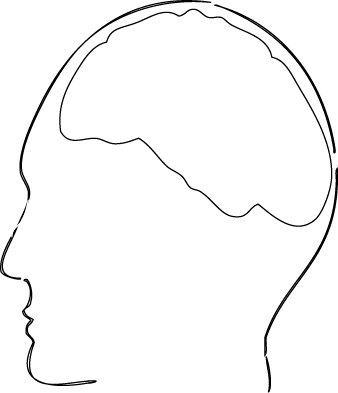 Neutralizes opioid’s effect on receptors
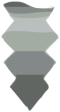 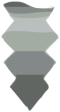 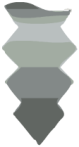 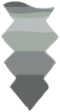 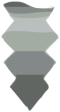 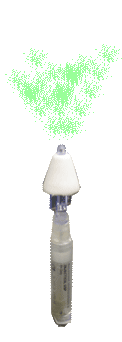 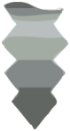 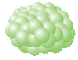 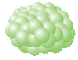 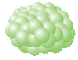 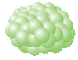 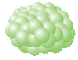 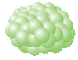 Why Use Naloxone?
No Euphoric effect

Safe
Even if a person isn’t overdosing on an opioid
Similar to:  CPR, AEDs, EpiPens
Proven track record
From 1996 through June 2014:
152,283 laypersons trained
26,463 reversals reported

Saves Money

A life saved can be a life restored
Myths:  Why Not Use Naloxone?
If those with substance use disorder know that Naloxone can save their life, they will abuse more drugs

Naloxone will keep people from seeking treatment

People can be violent after receiving Naloxone
[Speaker Notes: JAMA April 28, 2015 ED Naloxone distribution study (v. referral, S-BIRT)]
Training Benefits
Stigma Reduction
The face of a person with opioid or heroin SUD 
“The suspect and the victim are the same individual,” 
Tammy Watson, Executive Master Trooper, ISP
SUD has a higher correlation to ACE factors than obesity does to diabetes

Harm Reduction Benefits
Provide health care to people even in circumstances that are not ideal
Naloxone Delivery Devices
Intravenous

Intramuscular
Needle draw and injection
Autoinjector:  Evzio

Intranasal
Amphastar with MAD
Indivior
[Speaker Notes: Pros/Cons:
Cost
Ease of Use
Safety
Effectiveness]
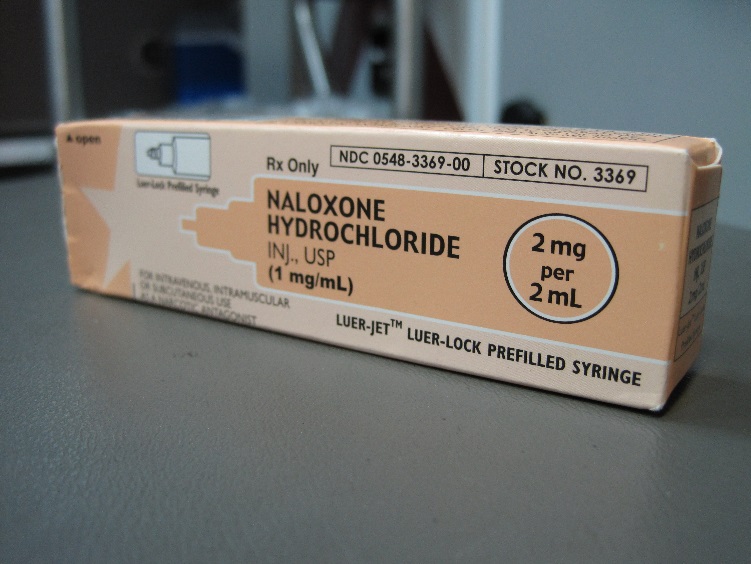 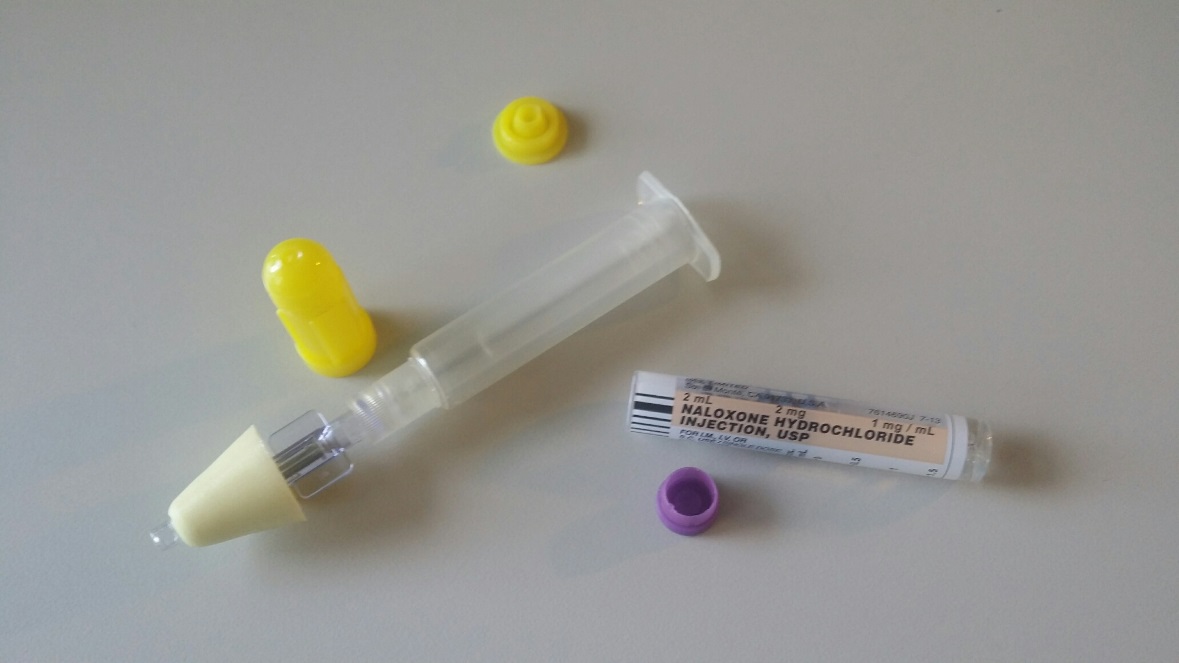 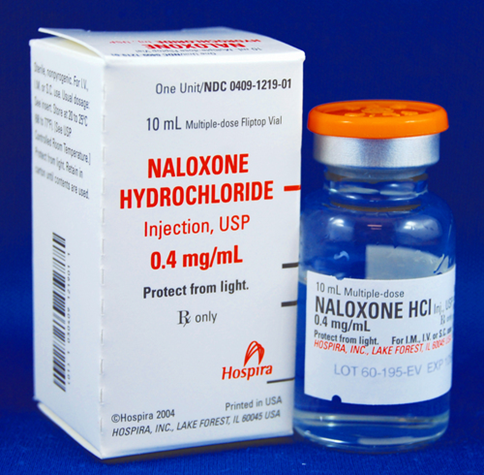 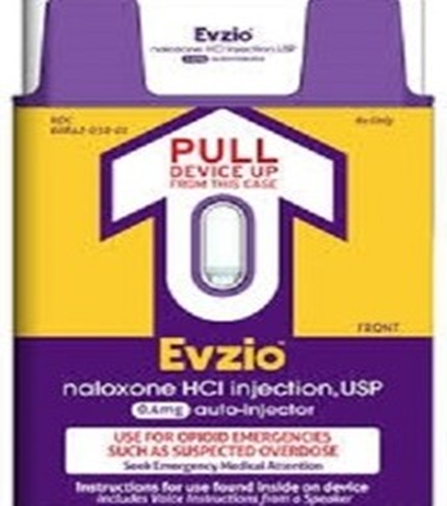 Indiana’s NaloxoneLegal Framework
SEA 227 (2014):  The Lifeline Law
“Make Good Decisions -- Make the Call”
First Responders

SEA 406 (2015):  Aaron’s Law
Laysavers
Entities
Standing Orders
[Speaker Notes: Sen. Jim Merritt
Finblooms and FYSB]
Legal Basis:AG’s Advisory Opinion
Indiana law allows certain medical procedures to be performed by non-health care workers with training
CPR, AEDs, EpiPens

Factors:
Risk of Injury from intervention/skill required,
Risk of inaction/time critical, and
Ease of training
[Speaker Notes: Path 1:  Prescriber provides direct prescription; filled by pharmacy
Path 2:  Prescriber writes standing order to entity; pharmacy fills order to entity; entity distributes
Path 3:  Pharmacy registers as entity; Prescriber writes standing order to Pharmacy Entity; Pharmacy distributes “behind the counter”]
SEA 227 – The Lifeline Law
Authorizes first responders to carry and administer naloxone

Broadly defines “First Responders”
EMS (all tiers):
Paramedic
Advance Emergency Medical Technician
Emergency Medical Technician
Emergency Medical Responder
Firefighter or Volunteer Firefighter
Law Enforcement Officer
SEA 227 – The Lifeline Law
Civil Immunity provided to first responders

Requirements:
Follows standards of their agency, and
Doesn’t commit gross negligence or willful misconduct
[Speaker Notes: Civil Immunity is more about PERCEIVED barrier…no known cases]
SEA 227 – The Lifeline Law
Prescribers broadly defined:
A “health care provider”
who is licensed in Indiana and whose
scope of practice includes prescribing
may write:
Prescription,
Drug order, or
Protocol

Dispensers broadly defined:
A pharmacist licensed under IC 25-26
may dispense in the name of first responder
SEA 406 – Aaron’s Law
Authorizes anyone to carry and administer naloxone

Authorizes Entity Distribution to laysavers

Authorizes Standing Order prescriptions

Provides Civil Immunity to
Prescribers,
Dispensers,
Entities, and
Laysavers
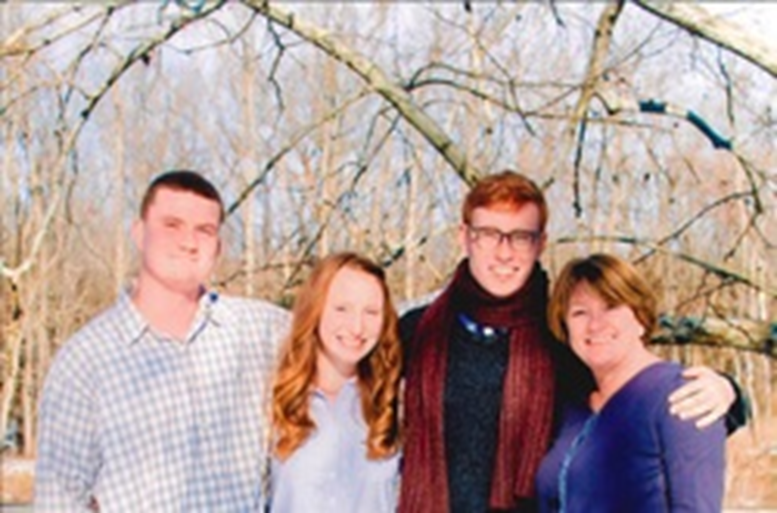 Entity Distribution
Allows an entity to register with the ISDH annually
http://optin.in.gov

Must have a standing order

Must educate those receiving naloxone:
Call 911,
Drug overdose and treatment,
How to administer naloxone, and
Provide drug treatment information and referrals (including those that provide Vivitrol)
[Speaker Notes: ODL

Entity registration very easy]
Standing Order Prescription
Allows a prescriber to use a Standing Order to authorize the dispensing of naloxone:
to one the prescriber has not directly examined, or
to an entity

Other Standing Orders in Indiana:
Injectable epinephrine prescribed to schools
Pharmacist administration of immunizations
Standing Order Prescription
Standing Orders are Important:
Low health care access by those suffering SUD
Low desire to utilize health care available by those suffering SUD
Difficult to fill prescription for family/friends when they aren’t the intended medication recipient
Civil Immunity
Except for an act of gross negligence or willful misconduct
Prescriber who dispenses or prescribes, or
Pharmacists who dispenses
are immune from civil liability arising from those actions

Individual or Entity is immune from civil liability from:
Obtaining naloxone,
Administering naloxone in good faith, and
Acting under a standing order
First Responder Programs
Authorized under both laws

Aaron’s Law provides prescribers and pharmacists explicit civil immunity
Next Steps
Doctors to increase individual prescriptions

Pain Clinic co-prescribing

Pharmacists increase education to those filling opioid prescriptions

Pharmacies registering as Entities

Offer Rescue Kits to incarcerated people at risk
Next Steps
Emergency departments distribute upon discharge
420,040 ED Visits due to Prescription Opioids
258,482 ED Visits due to Heroin

EMS distribution

Treatment providers (FQHCs, CMHCs, MATs) to provide naloxone rescue kits

Naloxone distribution with Sterile Syringe Exchange programs
Talk Takeaways
Indiana’s legal framework has been revised to promote widespread distribution of naloxone to all Hoosiers

Indiana Laws written to remove barriers
Existing and
Perceived